Write
Unit 04 Cellular Energy
Photosynthesis and Cellular Respiration
Unit 04 Vocabulary
Radiant Energy
Chemical Energy
Pigment
Chlorophyll
Adenosine Triphosphate (ATP)
Adenosine Diphosphate
Thylakoid
Grana (Granum)
Stroma
Electricity
Electron Transport Chain
ATP Synthase
Light Reaction
Dark Reaction
Electron Carrier
ATP Synthase
NADPH
Light Reaction
Autotroph
Heterotroph
Aerobic
Anaerobic
Matrix
Cristae
Glycolysis
Krebs Cycle
Fermentation
Lactate Fermentation
Alcoholic Fermentation
Write
Latin Root Words
Students will know the Latin Root Words for this unit and previous units.
Latin Root Word Game
Use your notes = 1 Point
No notes 1 word = 2 points
No notes 2 words = 3 Points
No notes 3 words = 4 points
Write
The Energy Source for Life
Students will know that the sun is the major source of energy for all life.
Write the Bolded words
The Energy Source for Life
Energy is the ability to do work.
The major source of energy for life is the sun.
The sun sends radiant energy in the form of light to earth.
It takes 8 seconds for the energy from the sun to reach the earth
Earth receives about 17 Mega Joules (MJ) of energy per square meter each day
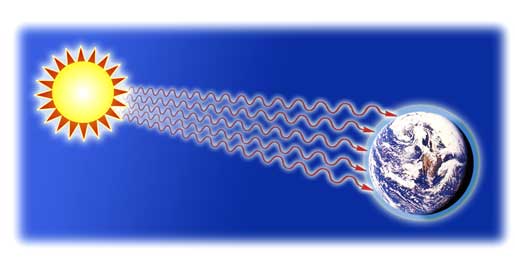 8 seconds
~17 MJ/M2 per Day
Section Review
What is energy?
What is the major source of energy for life on earth?
What type of energy does the sun emit?
Write
Radiant and Chemical Energy
Students will be able to differentiate from radiant energy and chemical energy.
Write the *words
Energy
There are many types of energy, but we are only going to focus on two.  Radiant energy (from the sun) and chemical energy.


*Radiant Energy – a type of electromagnetic energy that travels in waves from the sun to the earth


*Chemical Energy – energy that is stored in the chemical bonds that hold atoms together.
Listen
Electromagenticwha?
Electromagnetic Energy:
A term used to describe all the different types of energy released into space from stars such as the sun.
Electromagnetic Energy travels in waves.






The smaller the wave the more energy it contains.
The larger the wave the less energy it contains.
Short = More Energy
Long = Less Energy
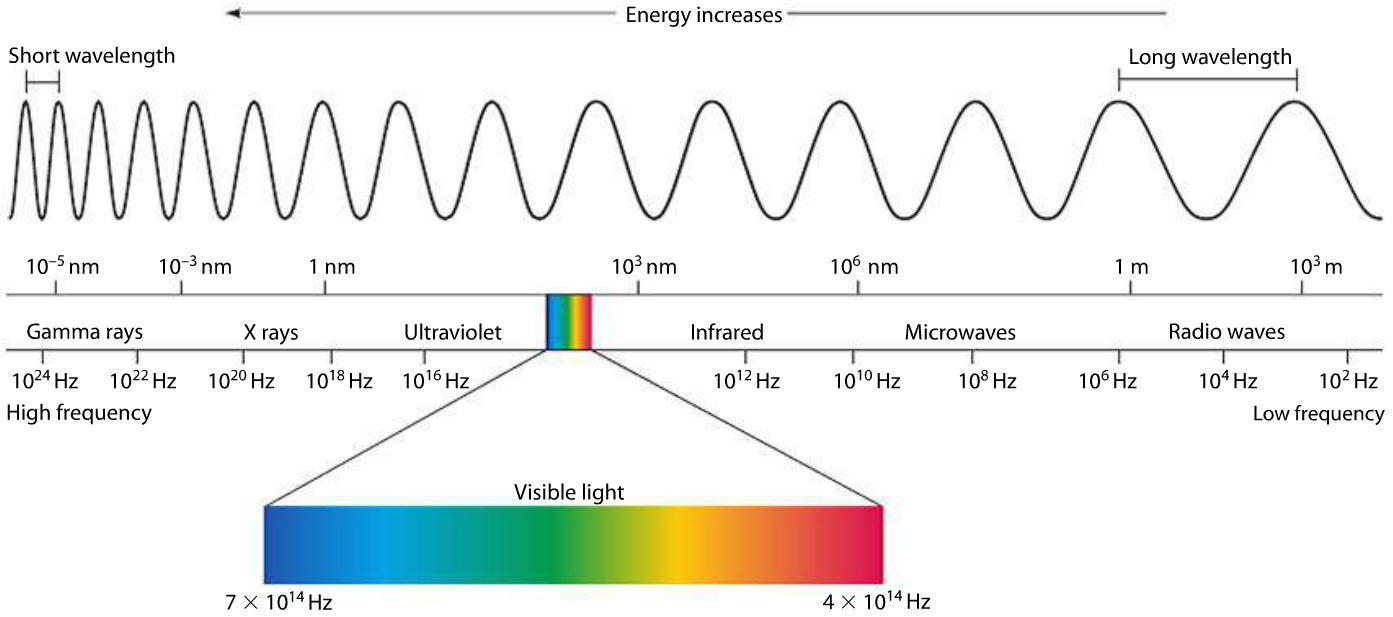 Electromagnetic Spectrum
All the types of electromagnetic radiation that stars emit.
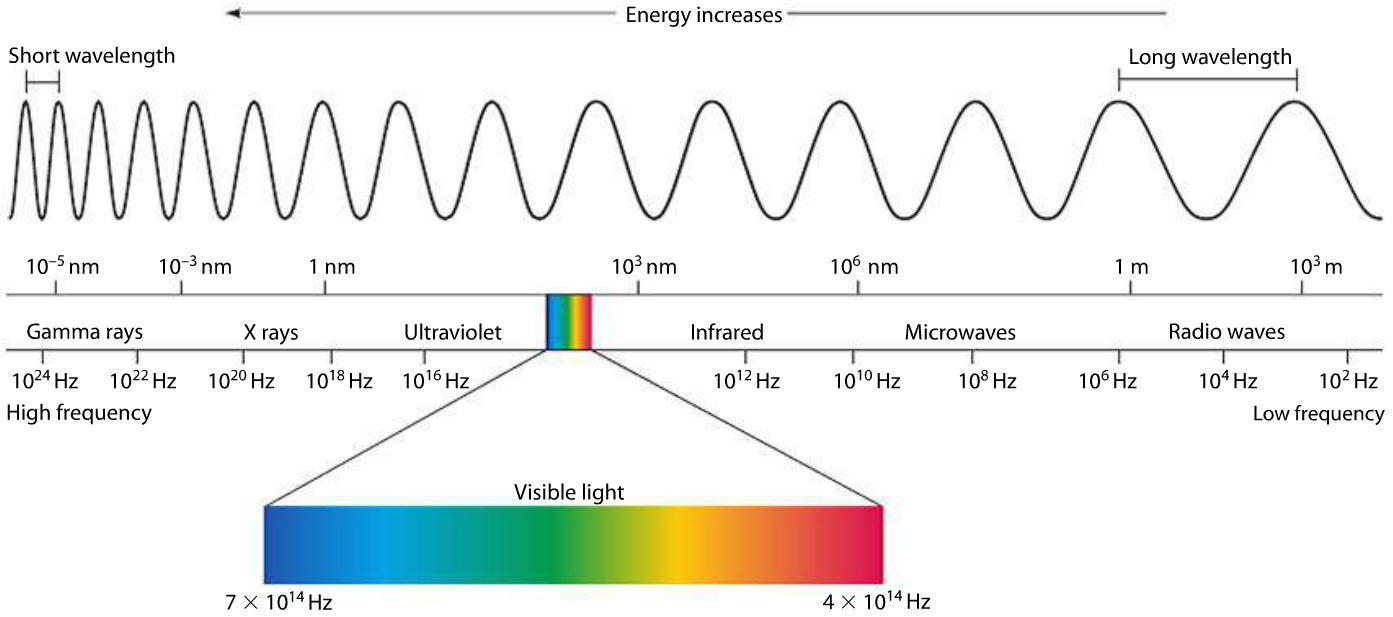 Write the bolded words
The Solar Spectrum
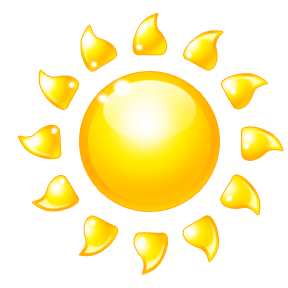 Our sun emits:
Ultraviolet radiation
Most is reflected by our atmosphere, but some gets through and causes sun burns.  The ozone layer protects from UV rays which is why there is a concern about it going away.
Light Radiation
Our eyes are specialized to use this radiation to see color.
Infrared
We know this as heat.
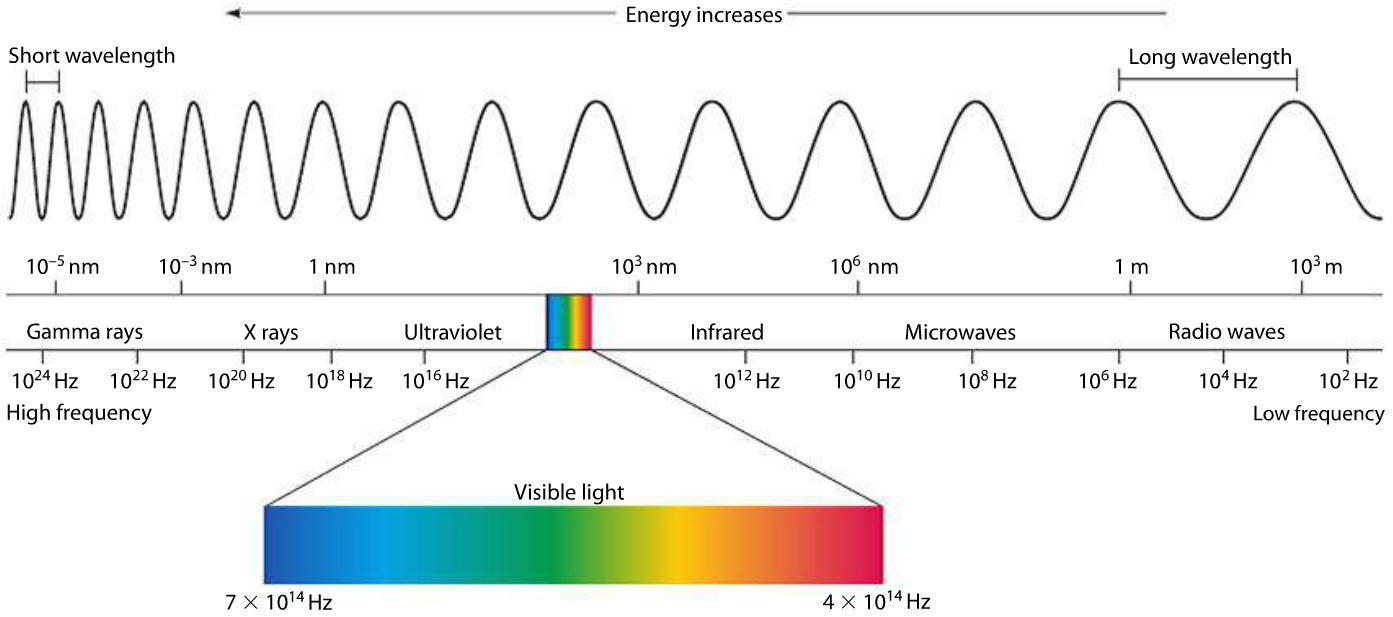 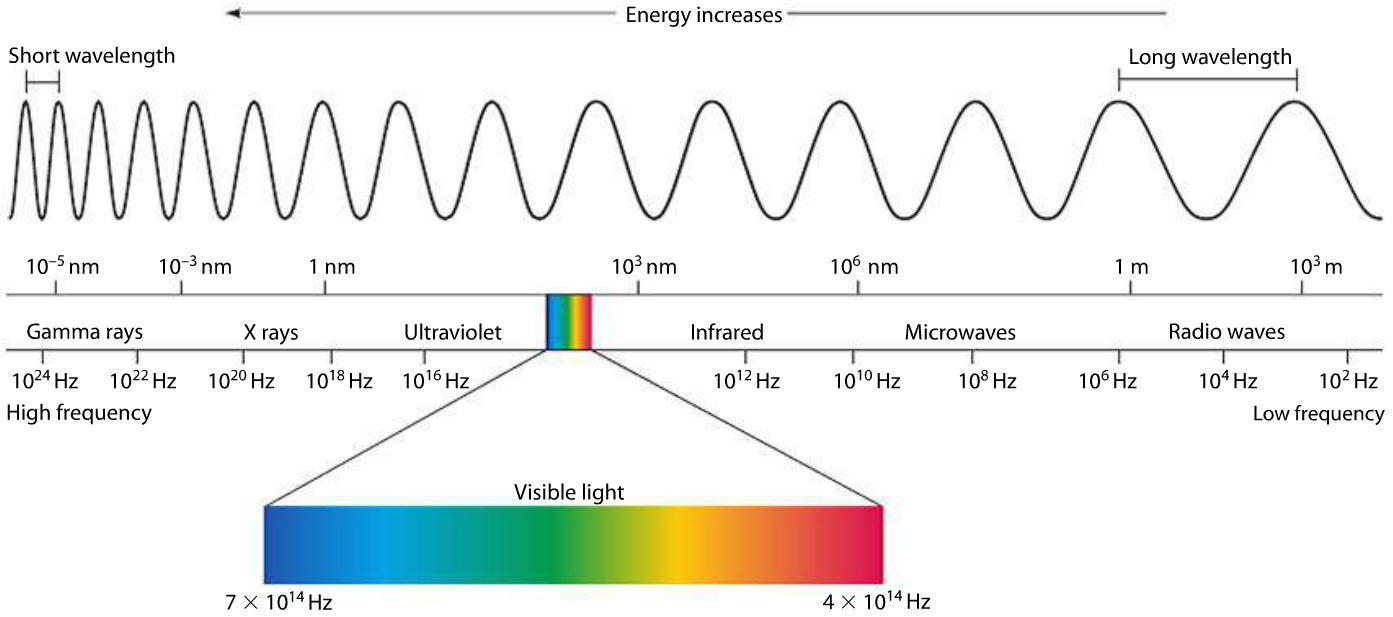 Write *words
Why Do We See Colors?
*We see colors because certain molecules (pigments) reflect certain wave lengths of light.

*Pigments
Molecules that reflect certain parts of the light spectrum.
Important Pigments in Biology
Melanin – absorbs all wavelengths of visible light
The more melanin  you have the darker your skin, hair and eye color
*Chlorophyll – absorbs all wavelengths of visible light except for green and yellow.
Listen
Visible Light is Color
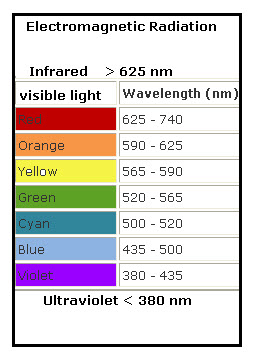 When a wavelength of visible light is between 625nanometers and 740 nanometers we see that light as the color red.  Different wavelengths result in different colors.
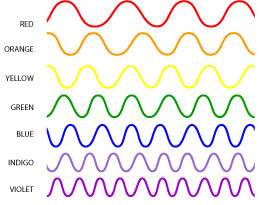 Bill Nye – Light and Color
https://www.youtube.com/watch?v=gtgBHsSzCPE
Why Plants are Green
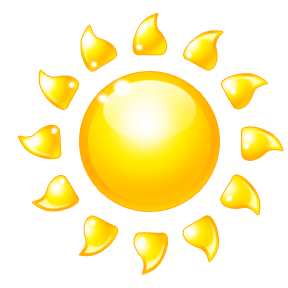 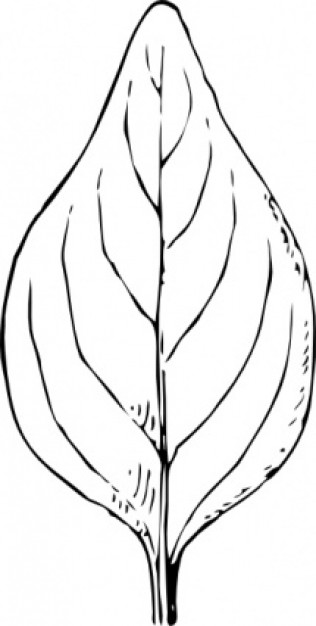 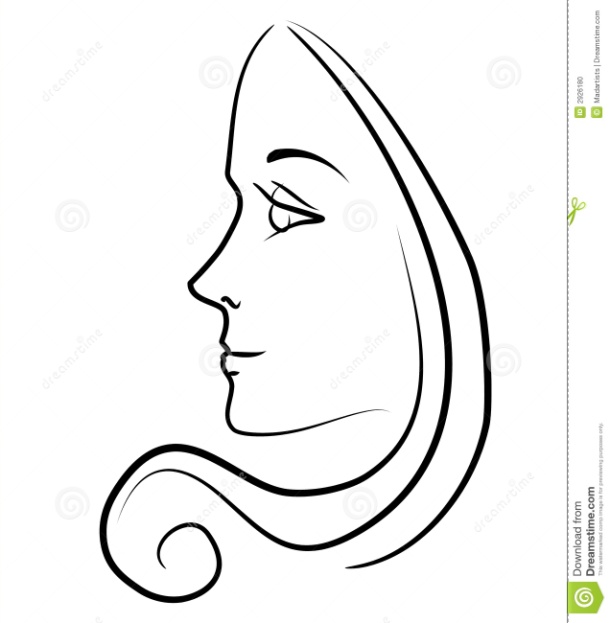 Reflected Green Light
Chlorophyll absorb: 
Red Light
Orange Light
Blue Light &
Purple Light
Chlorophyll reflect: 
Yellow Light
Green Light
Write
Chlorophyll
Chlorophyll A and Chlorophyll B are two pigments found in chloroplasts.  

They absorb:
Red (625nm – 740nm)
Orange (590nm – 625nm)
Blue &  (435nm – 520nm)
Violet Light (380nm – 435nm)
They Reflect
Yellow (565nm – 590nm)
Green (520nm – 565nm)
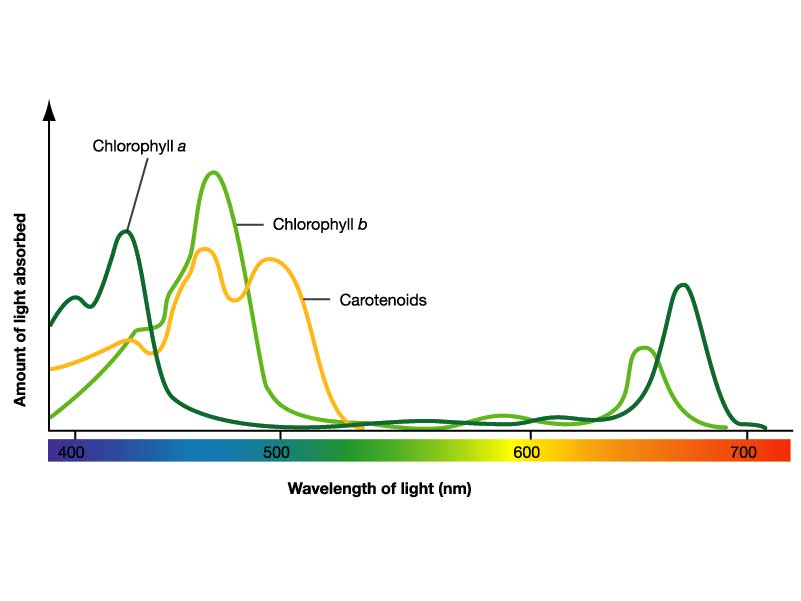 Absorb
Absorb
Reflect
Write
Chemical Energy
Chemical energy is energy stored in the chemical bonds of molecules.
Energy is stored in this covalent bond!
O
This one too!
H
H
Section Review
What is electromagnetic energy?
Do longer waves have more or less energy than shorter waves?
What types of electromagnetic energy does our sun emit?
What type of electromagnetic energy allows us to see color?
What is a pigment?
What two colors do chlorophyll A and B reflect.  
What colors do chlorophyll A and B absorb?
Where is energy stored in chemical energy?
Write
ATP – The Battery of Life
Students will be able to describe the structure and properties of ATP and how it provides energy for the cell.
ATP
*ATP = Adenosine triphosphate
*ATP is a molecule that acts like a charged chemical battery.  Our body uses the energy in ATP to power itself, and then recharges it.
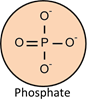 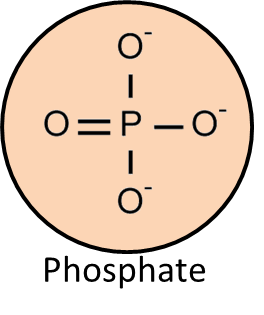 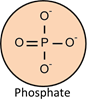 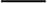 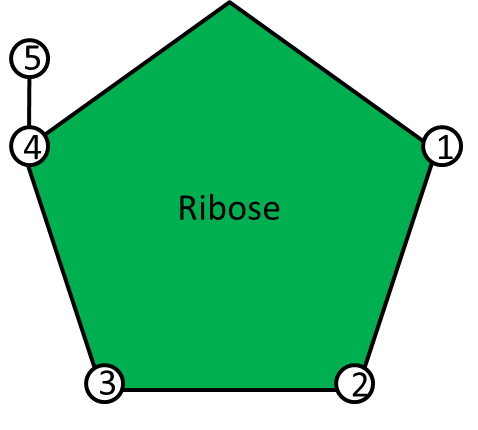 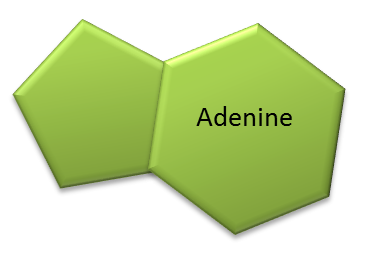 Tri phosphate = three phosphates
Adenosine = adenine + ribose
ATP
The Energy our body uses is stored in the bond between the 2nd and 3rd phosphate
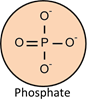 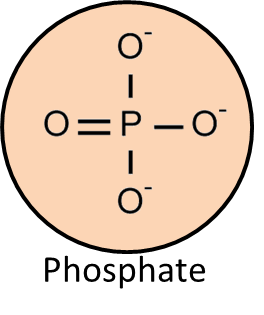 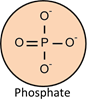 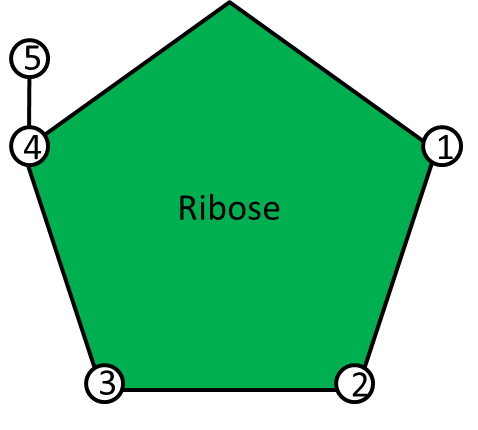 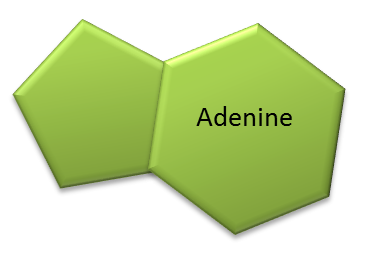 Using ATP
When our body needs energy, it breaks the bond between the 3rd and 2nd phosphate and becomes Adenosine Diphosphate.
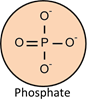 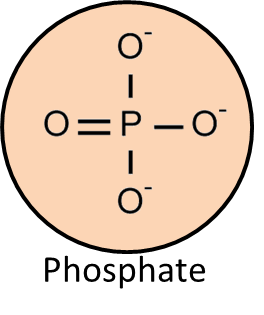 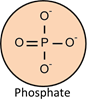 Energy
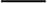 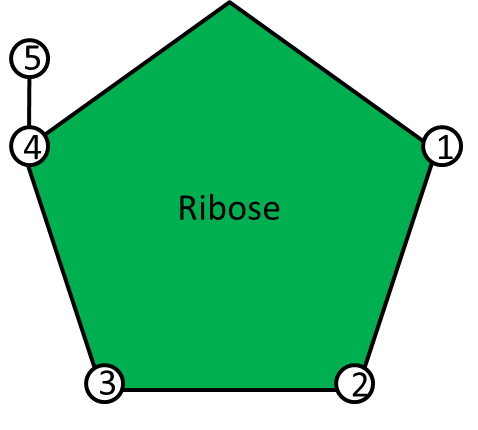 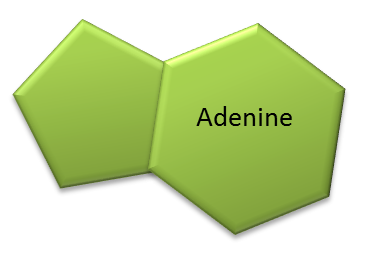 ATP   ADP + Pi + Energy
ADP
*ADP = Adenosine Diphosphate
*ADP is a molecule that acts like an uncharged chemical battery.  Our body needs to supply energy from the sun or food to recharge it into ATP
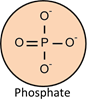 Diphosphate = 2 phosphates
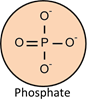 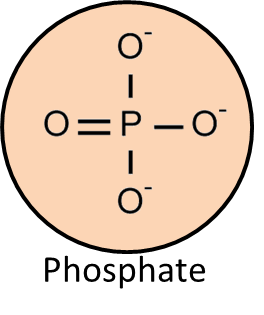 Adenosine = adenine + ribose
Energy
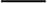 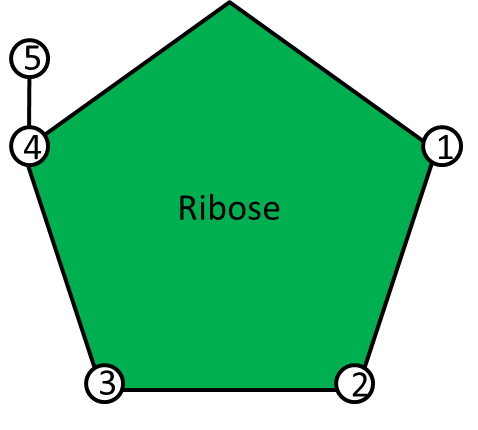 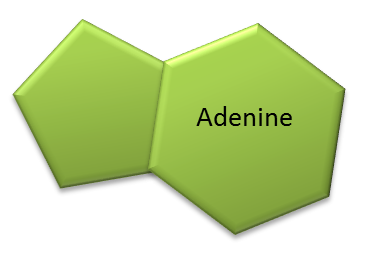 Write
ATP and ADP
ADP
ATP
Not Charged Battery
Charged Battery
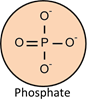 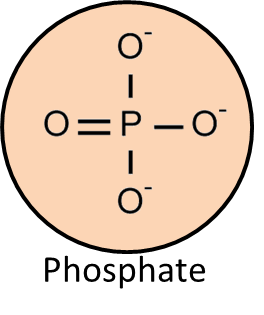 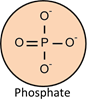 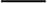 Diphosphate = 2 phosphates
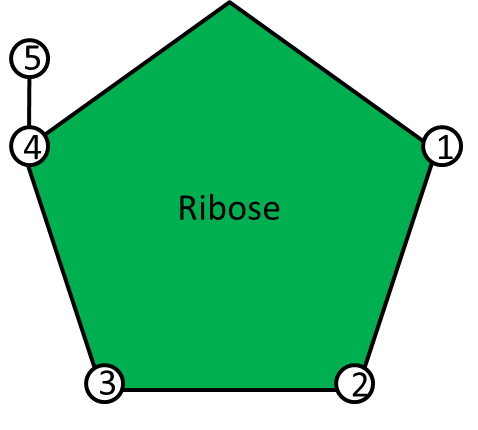 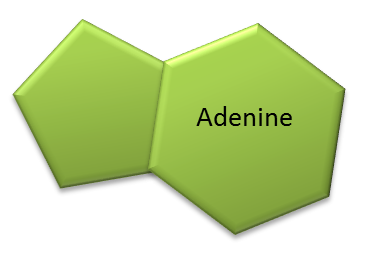 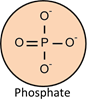 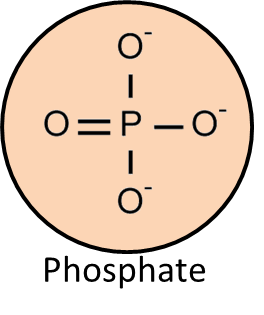 Tri phosphate = three phosphates
Adenosine = adenine + ribose
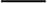 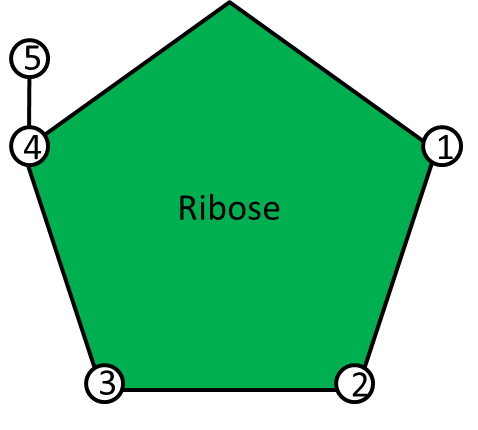 Adenosine = adenine + ribose
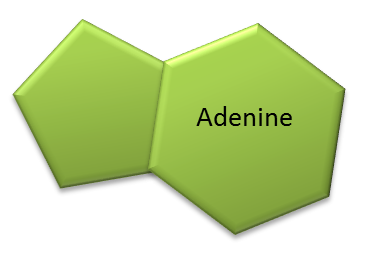 Charging ADP into ATP
Attaching a third phosphate to ADP requires energy.  Living things get this energy from the sun or from food.
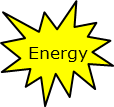 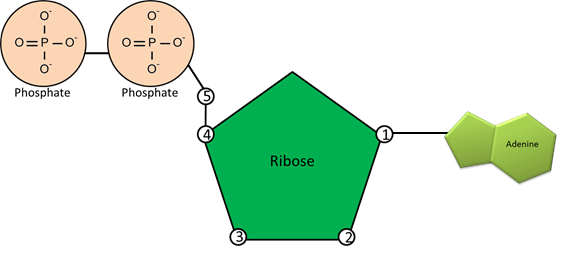 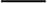 ADP + Pi + Energy   ATP
ATP and ADP Cycle
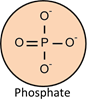 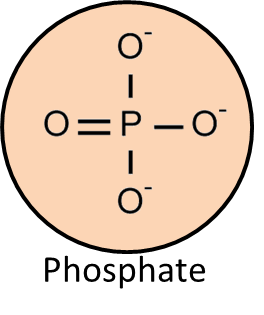 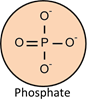 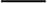 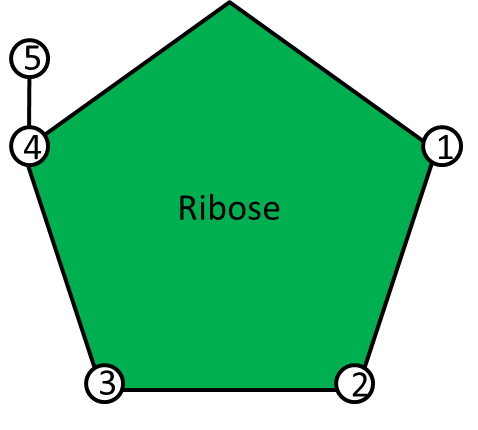 ATP
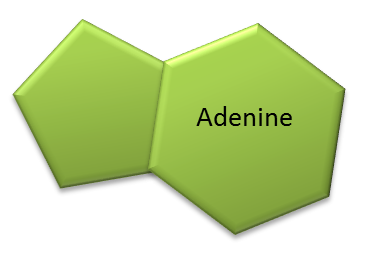 ATP and ADP cycle -  the process of cells breaking down ATP into ADP for energy, and then recharging ADP into ATP using energy from the sun or from food.
Charged Battery
Energy used by the cell
Energy from Sunlight or Food
ADP
Using up energy
Charging up energy
Uncharged Battery
ATP   ADP + Pi + Energy
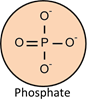 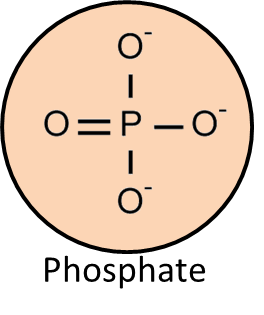 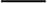 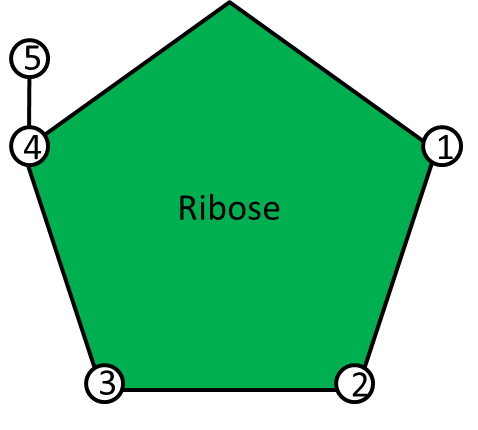 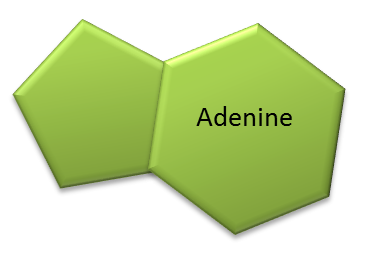 ADP + Pi + Energy   ATP
ADP + Pi + Energy   ATP
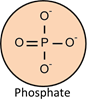 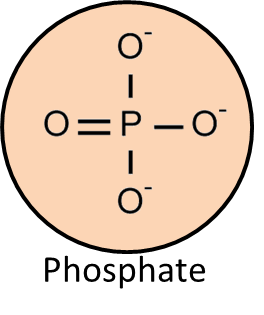 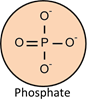 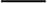 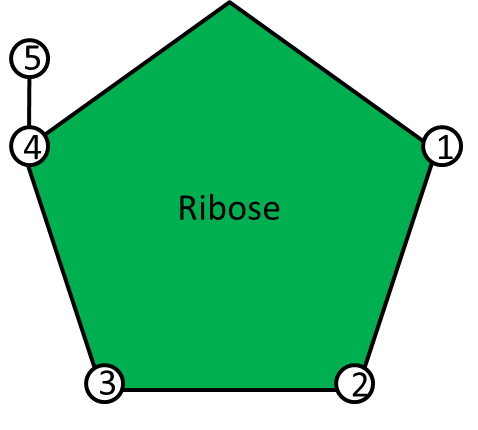 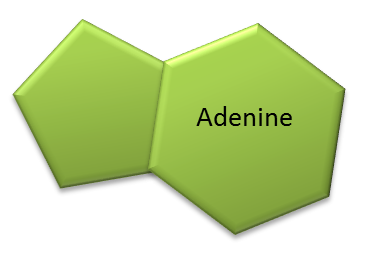 ATP
Charged Battery
Charging up energy
Using up energy
Energy used by the cell
Energy
Energy
Energy from Sunlight or Food
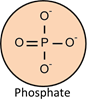 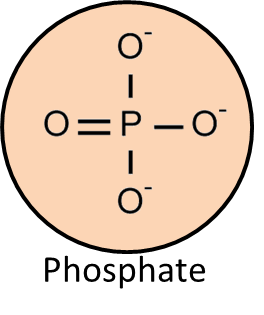 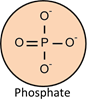 ADP
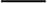 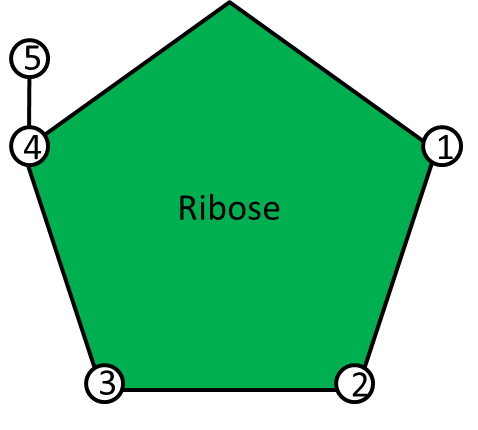 Uncharged Battery
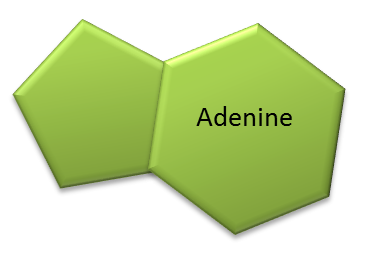 ADP + Pi + Energy   ATP
Write
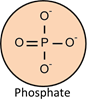 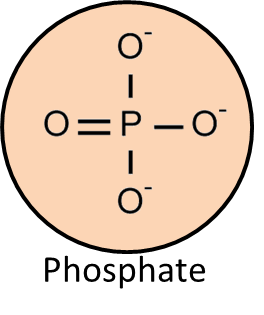 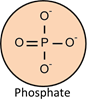 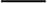 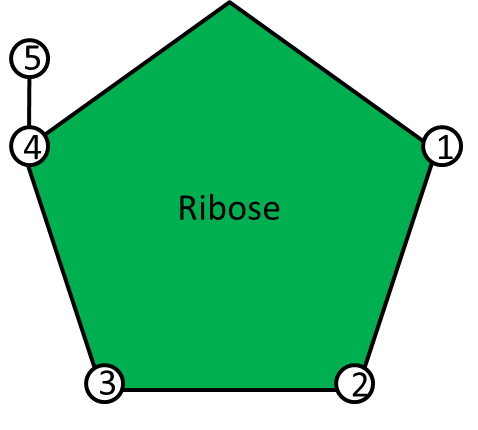 ATP
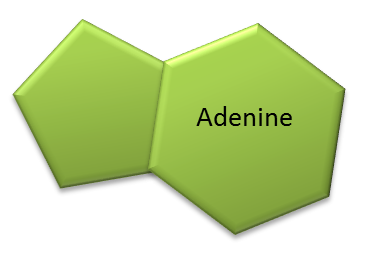 Charged Battery
Using up energy
Charging up energy
ADP + Pi + Energy   ATP
Energy used by the cell
Energy from Sunlight or Food
ADP
Uncharged Battery
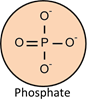 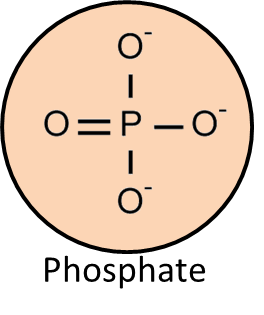 ADP + Pi + Energy   ATP
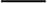 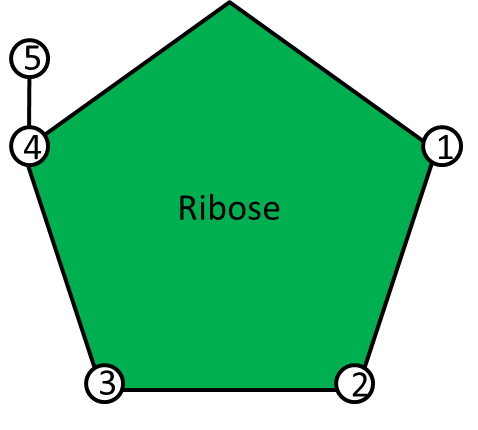 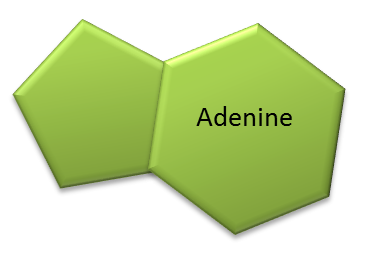 Section Review
What is ATP?
How is energy released from ATP?
What does ATP become after its energy is released?
ATP and ADP act like a battery where ____ is charged and ___ is not charged.
How do living things recharge ADP into ATP? (there are two ways)
Describe the ATP – ADP Cycle.
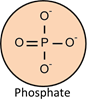 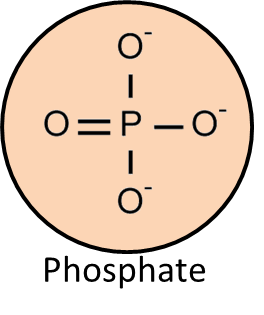 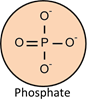 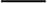 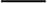 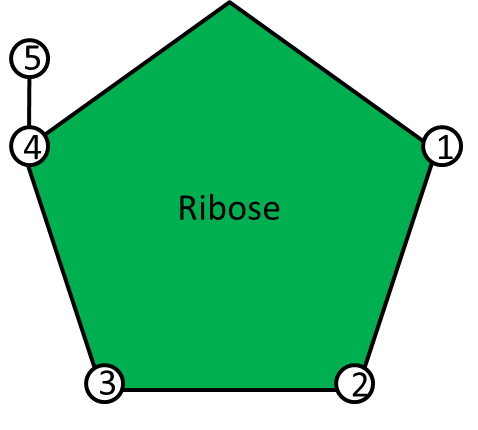 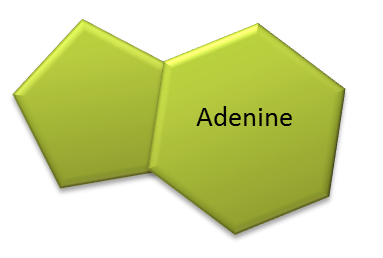 ___
_______ Battery
ATP  ___ + __ + ______
Spending
Charging
Energy used ___________
Energy from _________________
___
_________ Battery
ADP + Pi + Energy   ___
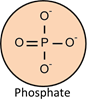 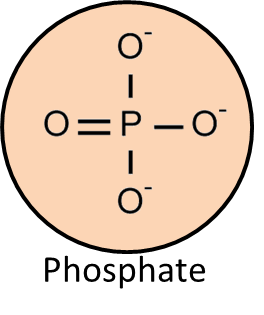 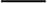 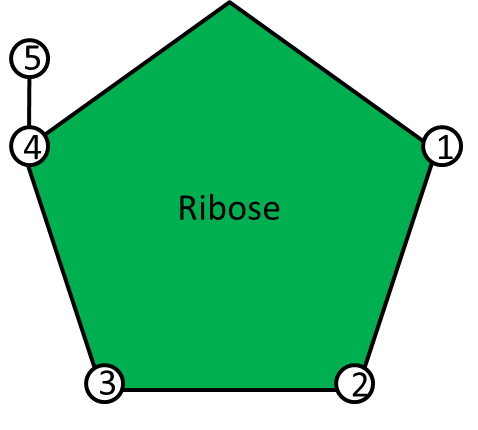 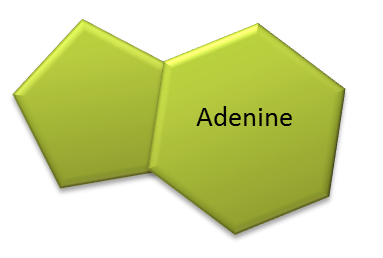 Autotrophs and Heterotrophs
Students will be able to determine the difference between an autotroph and a heterotroph.
Autotrophs and Heterotrophs
*Autotroph
*Heterotroph
A living thing that must feed on others.

Process: Cellular Respiration
Examples:  Animals
A living thing that feeds itself.

Process: Photosynthesis

Examples: Plants
Write
The Chloroplast
Students will be able to label and know the parts of the chloroplast.
Write
Chloroplasts
An organelle found in eukaryotic plant cells.
Contains the pigment chlorophyll which reflects green light.  This is why plants look green.
Usually found in leaves.
Chlorophyll in plant cells
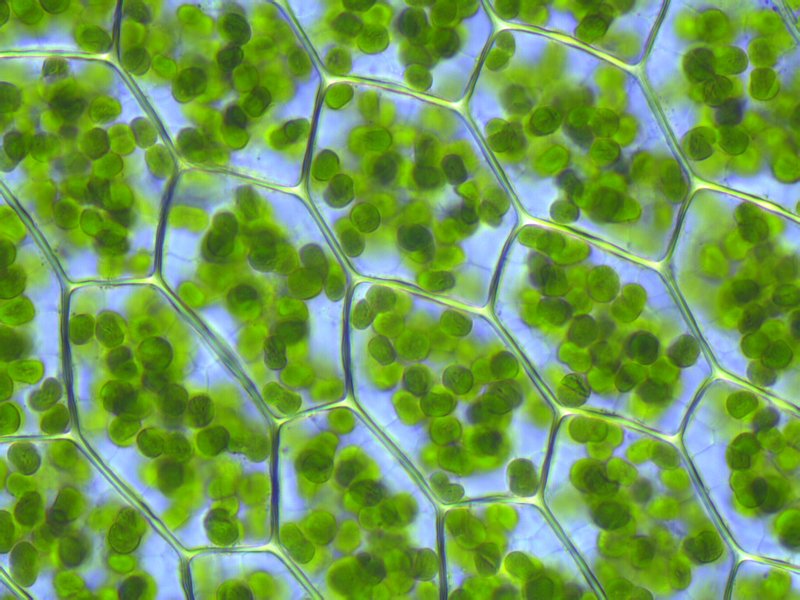 Anatomy of a Chloroplast
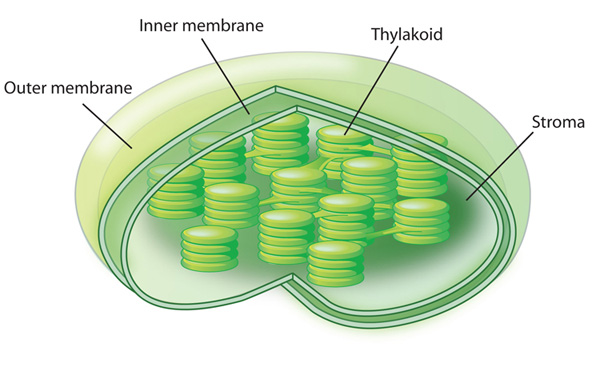 Grana
Lamellae
Write
Anatomy of a Chloroplast
Outer Membrane
Membrane created after endosymbiosis
Inner Membrane
Original membrane before endosymbiosis
*Stroma 
Fluid that fills the chloroplast
*Grana
Stack of thylakoids
*Thylakoids
Pouches that contain the electron transport chain
Write
Photosynthesis
Students will understand that photosynthesis is the conversion of radiant light energy into chemical energy using water and carbon dioxide.
Write
Photosynthesis W’s
What is photosynthesis?:
Photosynthesis is the process of taking Carbon Dioxide (6CO2) and Water (6H20) and turning them into Glucose (C6H12O6) and Oxygen (6O2).  This process is powered radiant (light) energy from the sun.
Where does photosynthesis occur?:
Photosynthesis occurs in an organelle called the chloroplast.
When does photosynthesis occur?:
Photosynthesis occurs when a plant has access to CO2 H2O and sunlight.
Who does photosynthesis?:
Plants and some protists engage in photosynthesis.
Why does photosynthesis occur?:
Photosynthesis evolved about 2.7 billion  years ago.  Primitive organisms had a limited supply of energy until photosynthesis came about.  Now photosynthesis powers every living thing on the planet.
Photosynthesis Etymology
Photo – Light
Synth – create
Osis   -  The process of

The process of creating using light
Write
Photosynthesis Equation
What Does Photosynthesis Create?
What Does Photosynthesis Need?
Carbon Dioxide
Water
Sunlight
Energy (ATP)
Sugar (Glucose)
Oxygen
Write
Photosynthesis Equation
Radiant 
Energy


6CO2
Carbon 
Dioxide
+
+
6H2O
Water
+
+
C6H12O6
+
+
6O2
Glucose
Sunlight
Oxygen
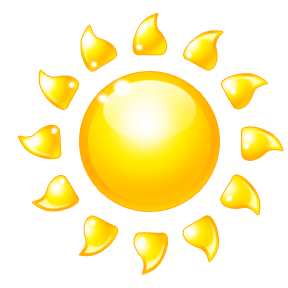 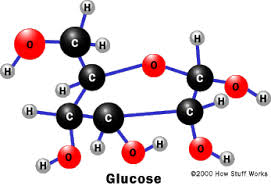 Chemical Names
CO2 = Carbon Dioxide 
(1 carbon and 2 Oxygen)
Makes up 4% of the atmosphere
O
C
O
Chemical Names
H2O = Water 
(Two Hydrogen and 1 Oxygen)
Collects in the soil after rain
O
H
H
Chemical Names
C6H12O6 = Glucose 
 6 Carbons
 12 Hydrogens
 6 Oxygen
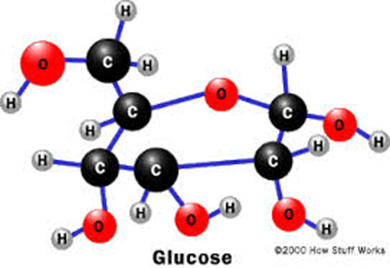 Chemical Names
O2 = Molecular Oxygen
(2 oxygen)
Makes up 21% of the atmosphere
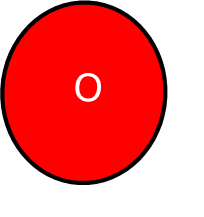 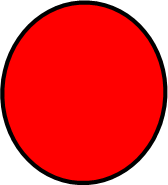 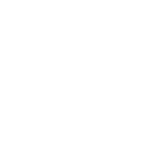 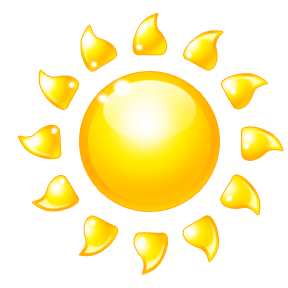 Photosynthesis


6CO2
Carbon 
Dioxide
+
+
6H2O
Water
+
+
C6H12O6
Sunlight
+
Sunlight
+
6O2
Glucose
Oxygen
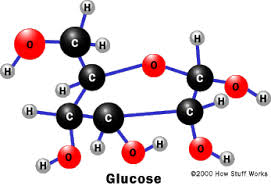 Activity
Use your atoms(fuzzies) to create 6CO2 and 6H2O.
Show the process of photosynthesis by taking the atoms from your 6CO2 and 6H20 and turning them into 1 C6H12O6 and 6O2
Try to complete the photosynthesis equation with only 3CO2 and 3H20.  What happens?
O
H
C
Hydrogen
Carbon
Oxygen
Activity Assessment
Answer the following questions on your own piece of paper.
What two molecules are needed for photosynthesis? (You may write the name or chemical signature)
What two molecules are created at the end of photosynthesis? (You may write the name or chemical signature)
Why is it important for there to be 6 carbon dioxides and six waters in the equation for photosynthesis?
What provides the energy for the movement of these atoms?
In what organelle, does the process of Photosynthesis occur?
Write the chemical equation for photosynthesis using the proper chemical formula for each molecule.
Write
The Electron Transport Chain
Students will understand the structures and properties of an electron transport chain.
Write
What is an Electron Transport Chain?
*Electron Transport Chain
A series of proteins embedded in a phospholipid bilayer membrane that work to transport electrons to create small amounts of electricity.
*Electricity
Moving electrons
Plant Electron Transport Chain
This electron transport chain is located in: __________________
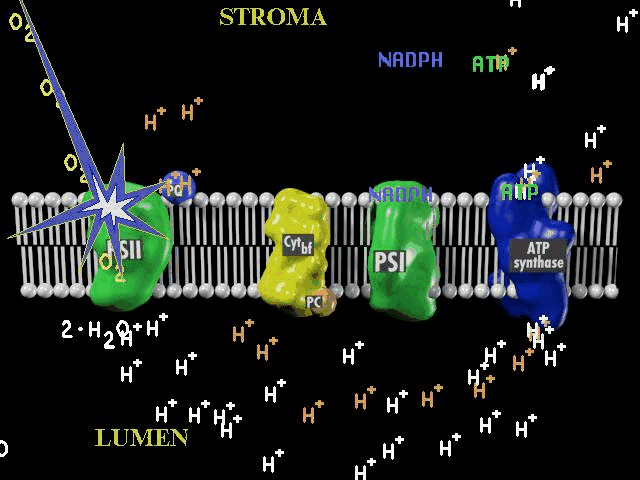 Write
ATP Synthase
*ATP Synthase - A molecular machine that attaches ADP and a Pi together to create ATP.  It is powered by the movment of hydrogen ions across the thylakoid or cristae membranes.
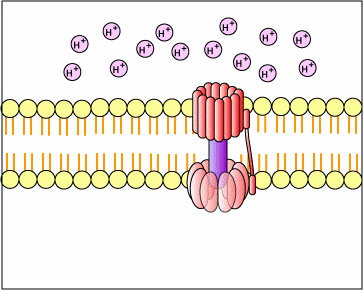 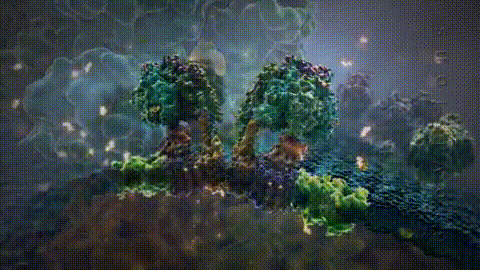 Write
Electron Transport Chains
Electron transport chains can be found in thylakoids of chloroplasts and cristae of mitochondria
Thylakoid Electron Transport Chain
Cristae Electron Transport Chain
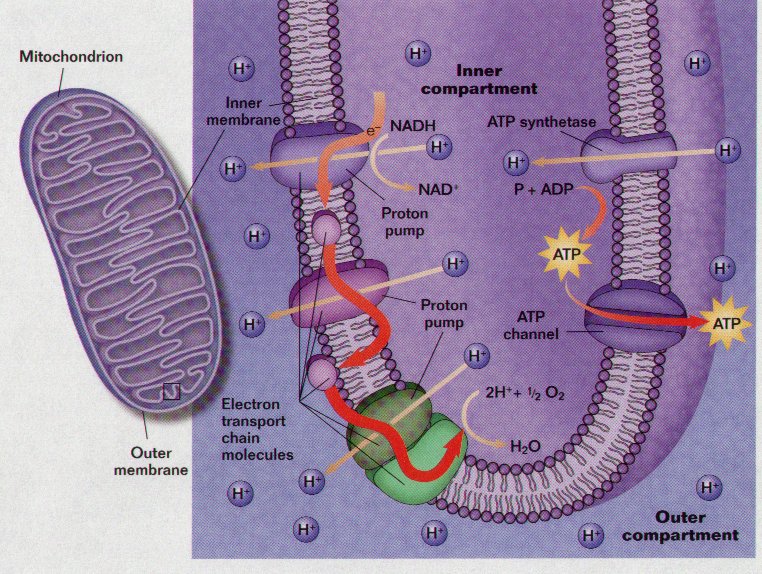 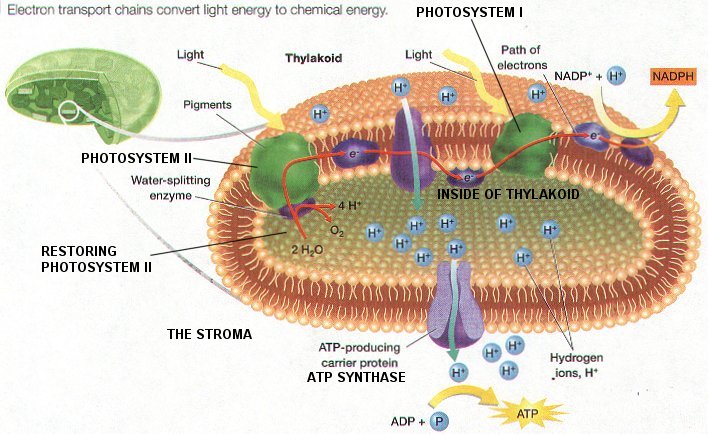 Light Dependent and Light Independent Reactions of Photosynthesis
Students will be able to differentiate between the dark and light reactions of photosynthesis.
https://www.youtube.com/watch?v=joZ1EsA5_NY 
https://www.youtube.com/watch?v=0UzMaoaXKaM 
https://www.youtube.com/watch?v=YeD9idmcX0w 
https://www.youtube.com/watch?v=k17bJQSQeQ4
Breaking the Equation
Photosynthesis can be divided into two reactions.
*Light Dependent Reaction: A chemical reaction that requires light to power ADP + Pi into ATP and attach electrons to the electron carrier NADP+
*Light Independent Reaction (Calvin Cycle):  A chemical reaction that does not require light and uses the energy from ATP and the electrons from NADPH to turn CO2 into glucose.
Electron Carriers
*Electron Carriers – Electron Carriers are molecules that carry electrons safely to different places within the cell.

Photosynthesis Electron Carriers:
NADP +   NADPH

Cellular Respiration Electron Carriers:
NAD+  NADH
FAD  FADH2
NAD+
H+
e
e
NADP
NADP-
NADP+
NADPH
NAD+
H+
e
e
NAD
NAD-
NAD+
NADH
FAD
H+
H+
e
e
FAD
FADH2
FAD-2
FADH-
FAD-
Light Dependent Reaction
Sunlight excites electrons.
Electrons move across electron transport chain.
Power from moving electrons pulls up hydrogen ions from stroma into the thylakoid.
Hydrogen ions move through ATP synthase and cause it to rotate.
ATP synthase attaches a Pi to ADP to create ATP.
Electron Carrier NADP+ picks up electrons and becomes NADPH.
ATP and NADPH are released into the stroma.
Breaking of water replenishes electrons.
Oxygen leaves the cell.
Light Dependent Reaction
Stroma
NADP+
Proton
 Pump
ATP
Synthase
Photosystem I
Photosystem II
1. Sunlight Excites electrons.
Inside the Thylakoid
Light Dependent Reaction
Stroma
NADP+
NADPH
Proton
 Pump
ATP
Synthase
Photosystem I
Photosystem II
2. Electrons move across the transport chain.
Inside the Thylakoid
Light Dependent Reaction
ADP
Pi
Stroma
H
H
H
H
H
H
H
H
H
H
H
H
H
H
H
H
H
H
H
H
NADPH
ATP
Proton
 Pump
ATP
Synthase
Photosystem I
Photosystem II
3. Power from moving electrons moves 
hydrogen ions from the stroma into the thylakoid.
Inside the Thylakoid
Light Dependent Reaction
Stroma
H
H
H
H
H
H
H
H
H
H
H
H
H
H
H
H
H
H
H
H
NADPH
Proton
 Pump
ATP
Synthase
Photosystem I
Photosystem II
4. Hydrogen ions move through ATP synthase 
and cause it to rotate.
Inside the Thylakoid
Light Dependent Reaction
Stroma
H
H
H
H
H
H
H
H
H
H
H
H
H
H
H
H
H
H
H
H
H
NADP+
NADPH
Proton
 Pump
ATP
Synthase
Photosystem I
Photosystem II
5. ATP synthase attaches a Pi to ADP to 
create ATP.
Inside the Thylakoid
Light Dependent Reaction
Stroma
NADP+
NADPH
Proton
 Pump
ATP
Synthase
Photosystem I
Photosystem II
6. Electron Carrier NADP+ picks up electrons 
and becomes NADPH.
Inside the Thylakoid
Light Dependent Reaction
Stroma
H
H
H
H
H
H
H
H
H
H
H
H
H
H
H
H
H
H
H
H
NADPH
ATP
Proton
 Pump
ATP
Synthase
Photosystem I
Photosystem II
7.  ATP and NADPH are released into the stroma.
.
Inside the Thylakoid
Light Dependent Reaction
Stroma
H
H
H
H
H
H
H
H
H
H
H
H
H
H
H
H
H
H
H
H
H
H
H
H
NADPH
ATP
Proton
 Pump
ATP
Synthase
Photosystem I
Photosystem II
8. Breaking of water replenishes electrons to
Photosystem II
Inside the Thylakoid
Light Dependent Reaction
Stroma
H
H
H
H
H
H
H
H
H
H
H
H
H
H
H
H
H
H
H
H
NADPH
ATP
Proton
 Pump
ATP
Synthase
Photosystem I
Photosystem II
9. Oxygen leaves the cell
Oxygen
Inside the Thylakoid
Light Independent Reaction(Calvin Cycle)
ATP and NADPH provide energy and electrons to turn CO2 into Glucose (C6H12O6)
Light Reaction
Dark Reaction (Calvin Cycle)
Where:  Electron Transport Chain of the Thylakoid
Where:  Stroma
Input:  CO2, NADPH, ATP, Output:  ADP + Pi, NADP+, Glucose
Input:  Water(H2O), NADP+, ADP + Pi, and SunlightOutput:  ATP, NADPH, and O2
WaterH2O
Carbon Dioxide
CO2
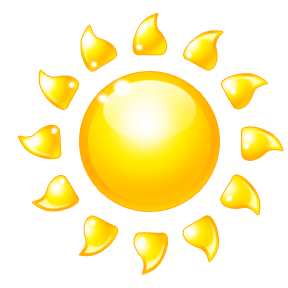 Sunlight
ADP + Pi, NADP+
Calvin Cycle
ATP + NADPH
Outer Membrane
Glucose
Oxygen
________________
________________
Where:
Where:
Input:
Input:
Output:
To Stroma:
Out of Cell:
Output:
To Stroma:
Out of Cell:
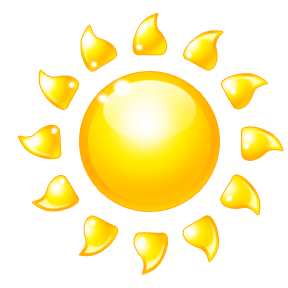 ADP + Pi, NADP+
ATP + NADPH